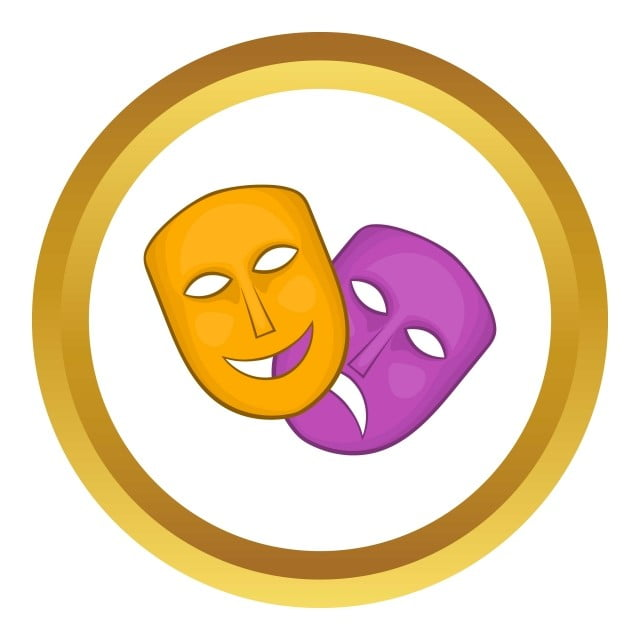 NGỮ VĂN 10
1
SỬA LỖI DÙNG TỪ (tiếp theo)
KHỞI ĐỘNG
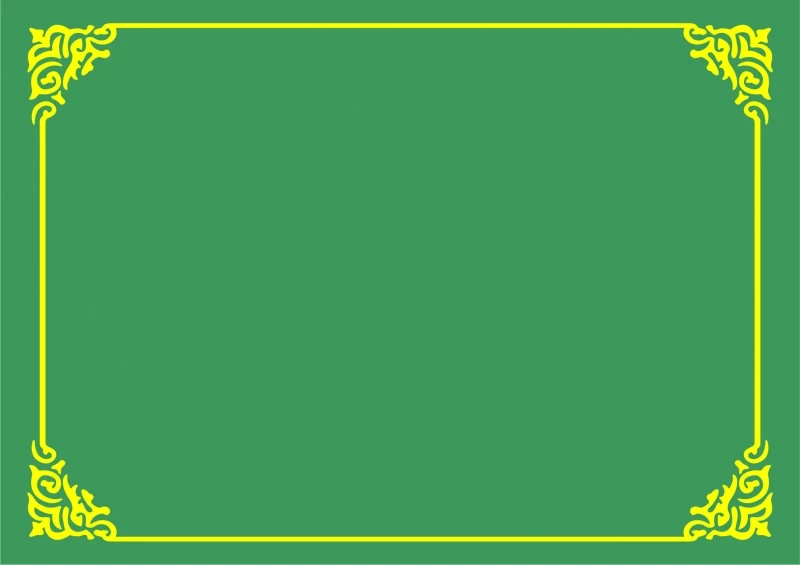 Hãy nhắc lại những lỗi dùng từ hay gặp và cách khắc phục đã được tìm hiểu ở Bài học 1 (Thần thoại và Sử thi). Lấy ví dụ.
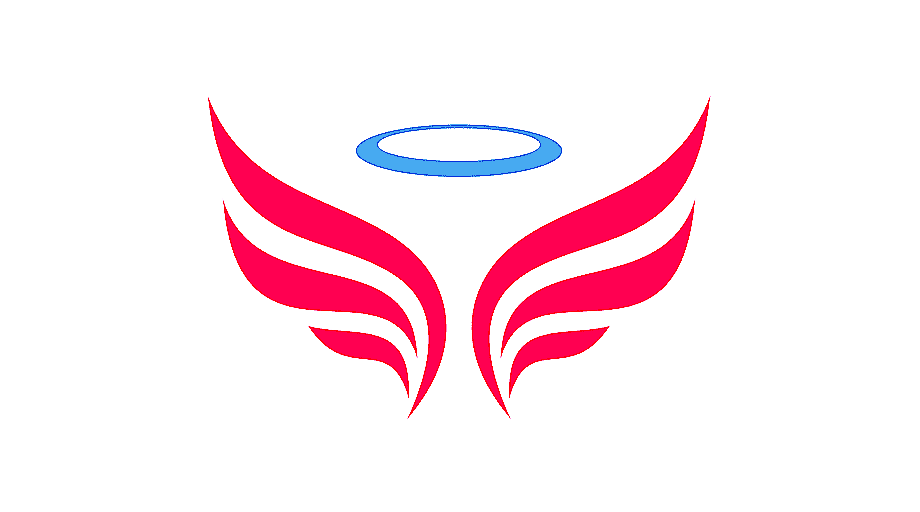 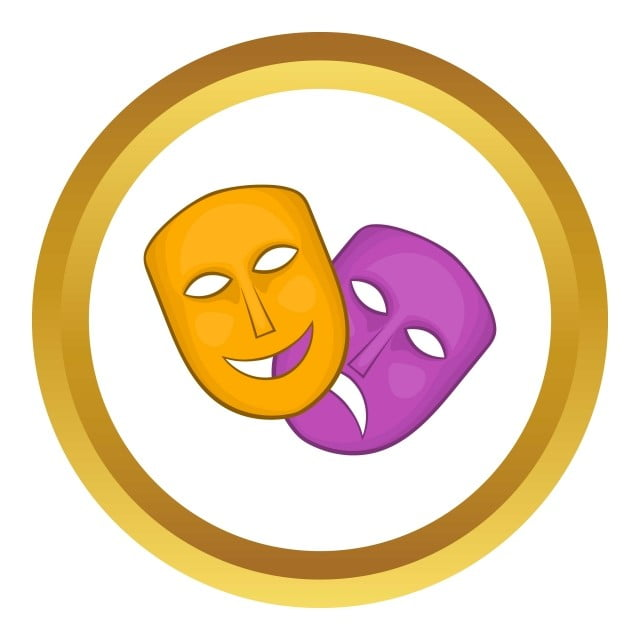 NGỮ VĂN 10
1
SỬA LỖI DÙNG TỪ (tiếp theo)
KHỞI ĐỘNG
* Một số lỗi dùng từ hay gặp đã học ở Bài học 1:
- Dùng từ không đúng về hình thức ngữ âm, chính tả.
- Dùng từ không đúng nghĩa.
* Cách khắc phục:
- Yêu cầu chung: Khi sử dụng tiếng việt,ta cần tuân thủ những yêu cầu sau về ngữ âm, chữ viết và ngữ nghĩa:
+ Về ngữ âm: Cần phát âm theo âm chuẩn của tiếng Việt.
+ Về chữ viết: cần viết đúng theo quy tắc hiện hành về chính tả và về chữ viết nói chung.
     + Về ngữ nghĩa: Cần dùng từ chính xác về nghĩa.
- Mỗi khi dùng một từ mà chưa hiểu thật rõ nghĩa thì nên tra từ điển, đọc kĩ các nghĩa và các ví dụ về cách dùng của từ đó.
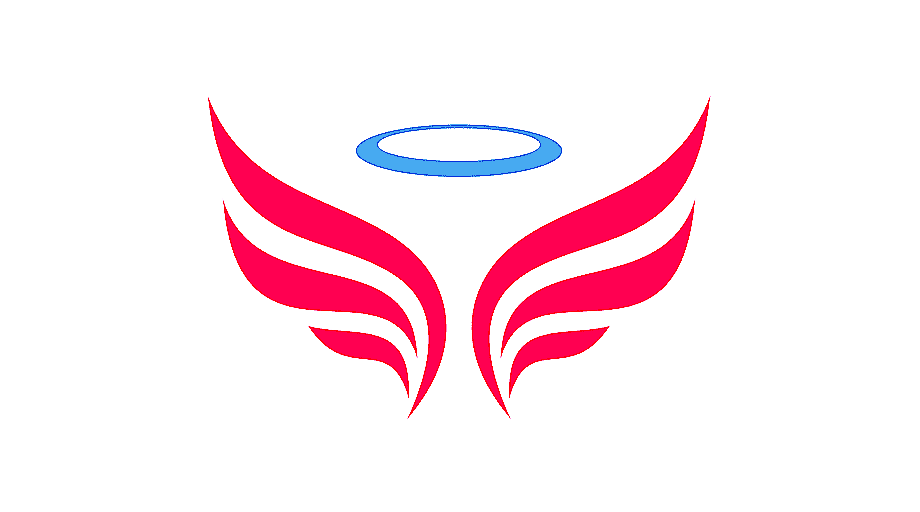 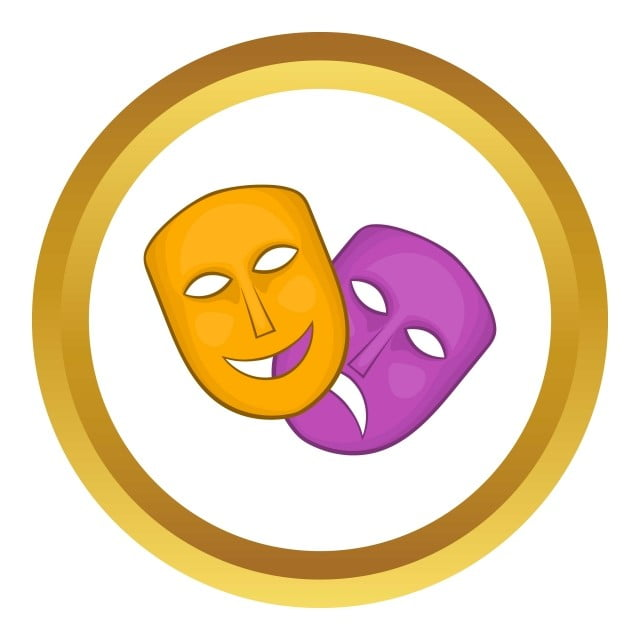 NGỮ VĂN 10
1
SỬA LỖI DÙNG TỪ (tiếp theo)
Trong bài kiểm tra văn, một bạn HS đã viết như sau:
a) Qua tác phẩm Truyện Kiểu của Nguyễn Du đã cho thấy niềm thương xót cho số phận đau thương của con người, lên án các thế lực chà đạp con người.
b) Truyện Kiều của Nguyễn Du đã nêu cao tư tưởng nhân đạo hết sức là cao đẹp.
c) Truyện Kiểu là một trong những tác phẩm tuyệt tác của văn học Việt Nam.
Em hãy xác định các lỗi dùng từ của bạn và sửa lại cho đúng.
*Qua phân tích những ví dụ trên, em hãy rút ra những lỗi dùng từ có thể gặp ngoài lỗi về ngữ âm, chính tả, ngữ nghĩa?
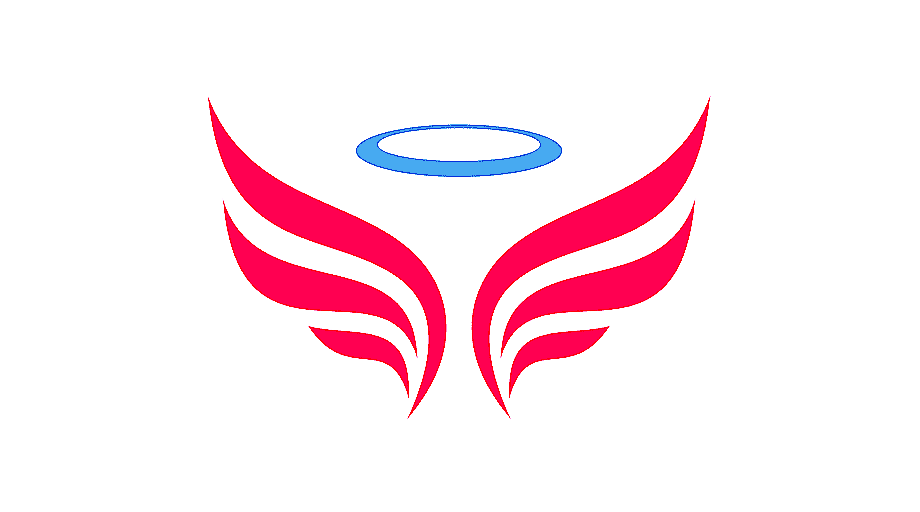 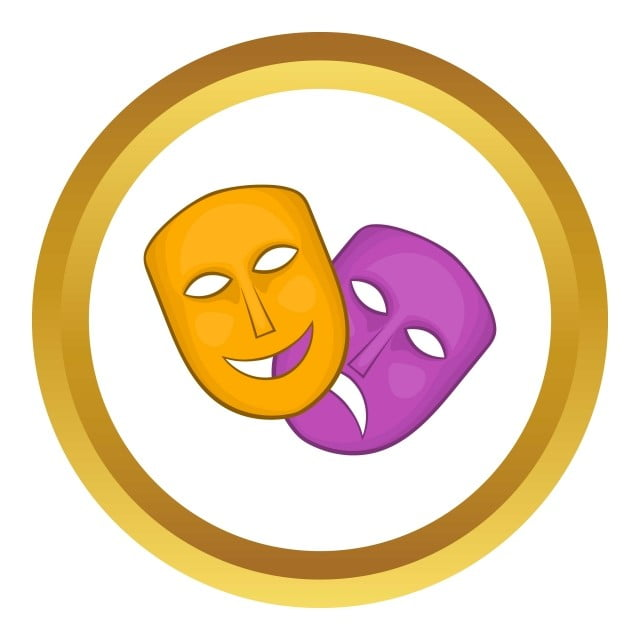 NGỮ VĂN 10
1
SỬA LỖI DÙNG TỪ (tiếp theo)
I. Lý thuyết
1. Xét ví dụ
Câu a:
Thiếu chủ ngữ
Cách sửa
Cách 2
Cách 1
Bỏ từ “của” và thay bằng dấu phẩy.
Bỏ từ “qua”
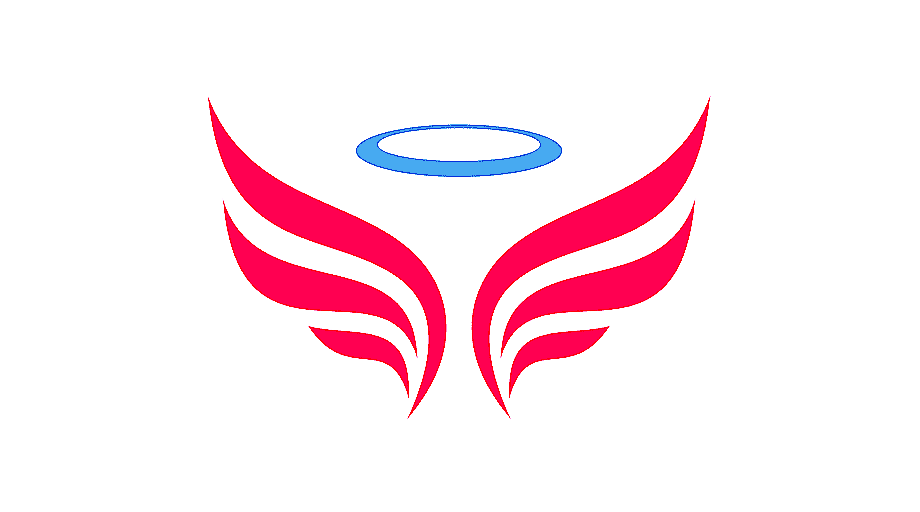 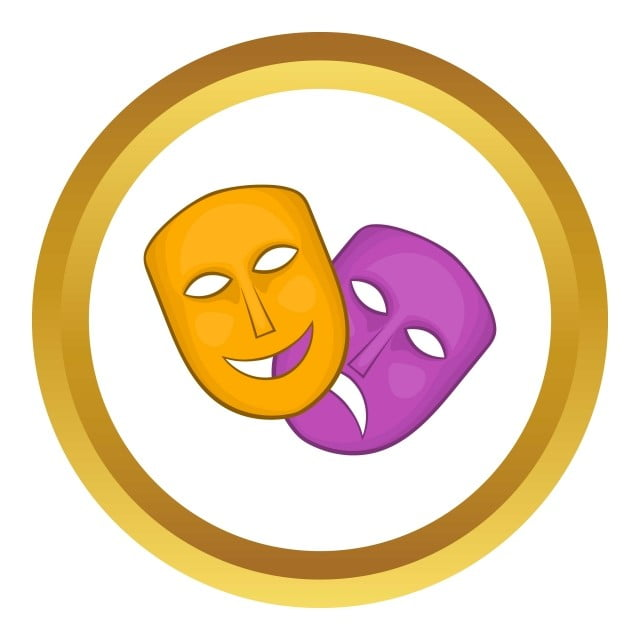 NGỮ VĂN 10
1
SỬA LỖI DÙNG TỪ (tiếp theo)
I. Lý thuyết
1. Xét ví dụ
Câu c: Dùng lặp nghĩa: dùng từ tuyệt tác (Tác phẩm văn học, nghệ thuật hay, đẹp đến mức không còn có thể có cái hơn) đã bao hàm nghĩa của từ tác phẩm rồi.
Sửa lại: Bỏ từ “tác phẩm”
 Truyện Kiểu là một trong những tuyệt tác của văn học Việt Nam
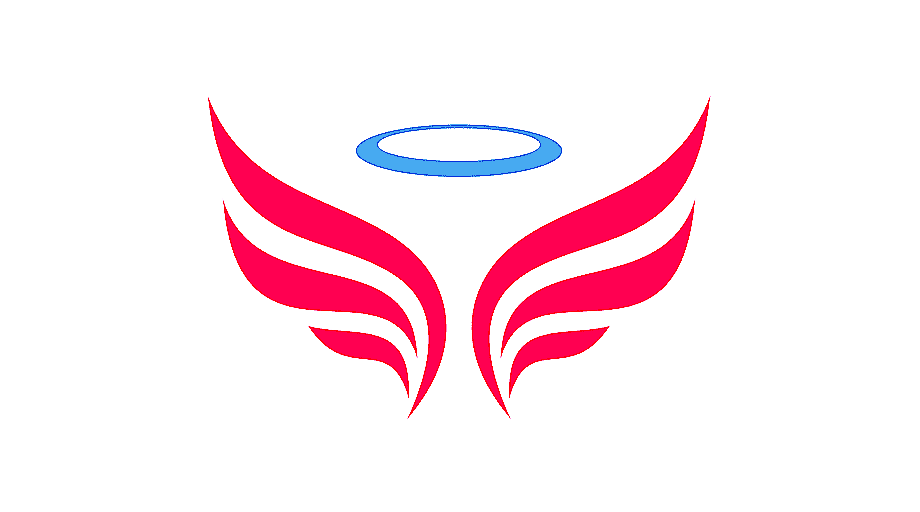 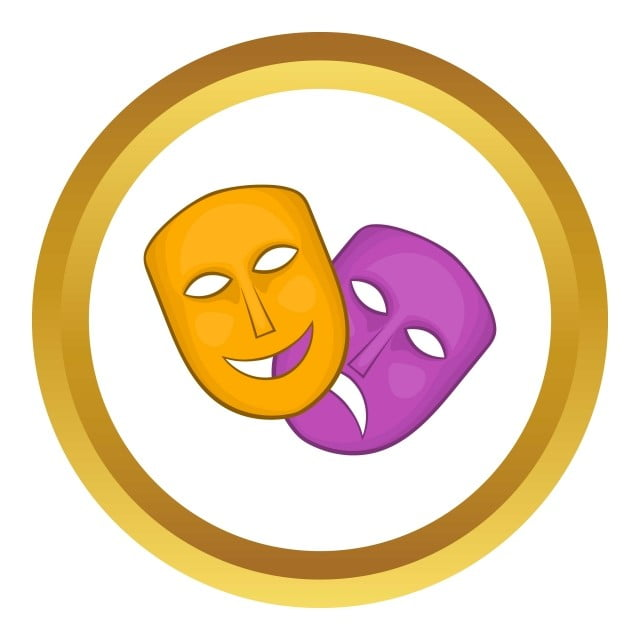 NGỮ VĂN 10
1
SỬA LỖI DÙNG TỪ (tiếp theo)
2. Kết luận
Ngoài lỗi về ngữ âm, chính tả, ngữ nghĩa, người viết (nói) cần phải chú ý những lỗi sau khi dùng từ:
- Dùng từ sai quy tắc ngữ pháp: sắp xếp trật từ từ không đúng; dùng thiếu hư từ hoặc dùng hư từ không đúng.
- Dùng từ không hợp phong cách ngôn ngữ: chọn từ không phù hợp với văn cảnh, hoàn cảnh giao tiếp hoặc thể loại văn bản.
-  Dùng lặp từ, lặp nghĩa:
+ Lặp từ là dùng nhiều lần một từ trong một câu hoặc trong những câu liền kề khiến cho câu văn, đoạn văn trở nên nặng nề.
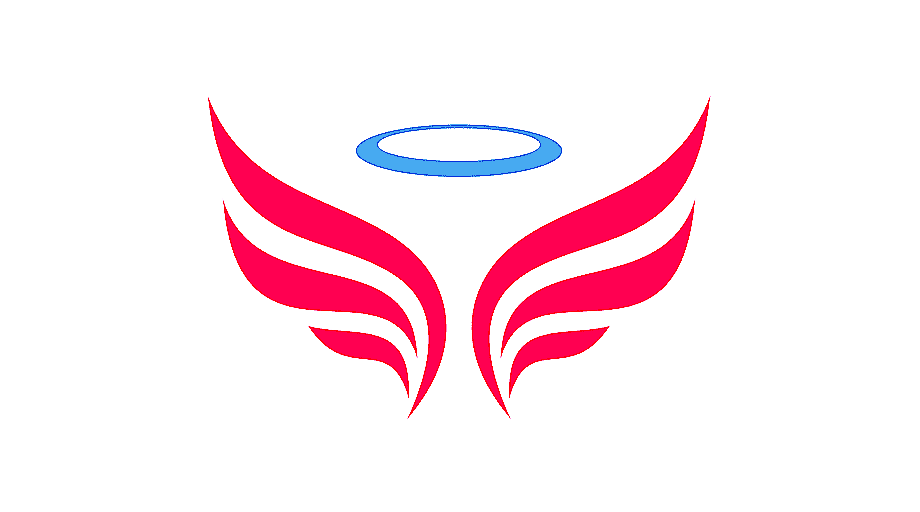 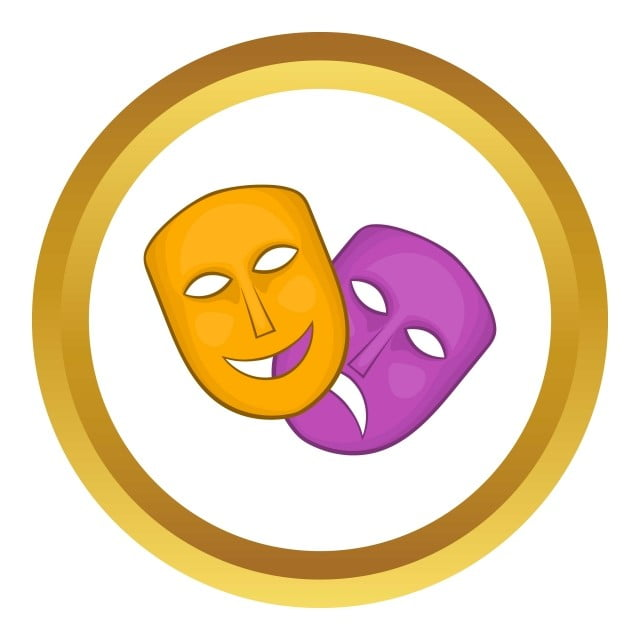 NGỮ VĂN 10
1
SỬA LỖI DÙNG TỪ (tiếp theo)
THỰC HÀNH TIẾNG VIỆT
II.Thực hành
1. Bài tập 1: Phát hiện và sửa lỗi dùng từ sai quy tắc ngữ pháp trong các câu sau:
Bài tập 1(SGK/Tr 81): Phát hiện và sửa lỗi dùng từ sai quy tắc ngữ pháp trong các câu.
THẢO LUẬN NHÓM
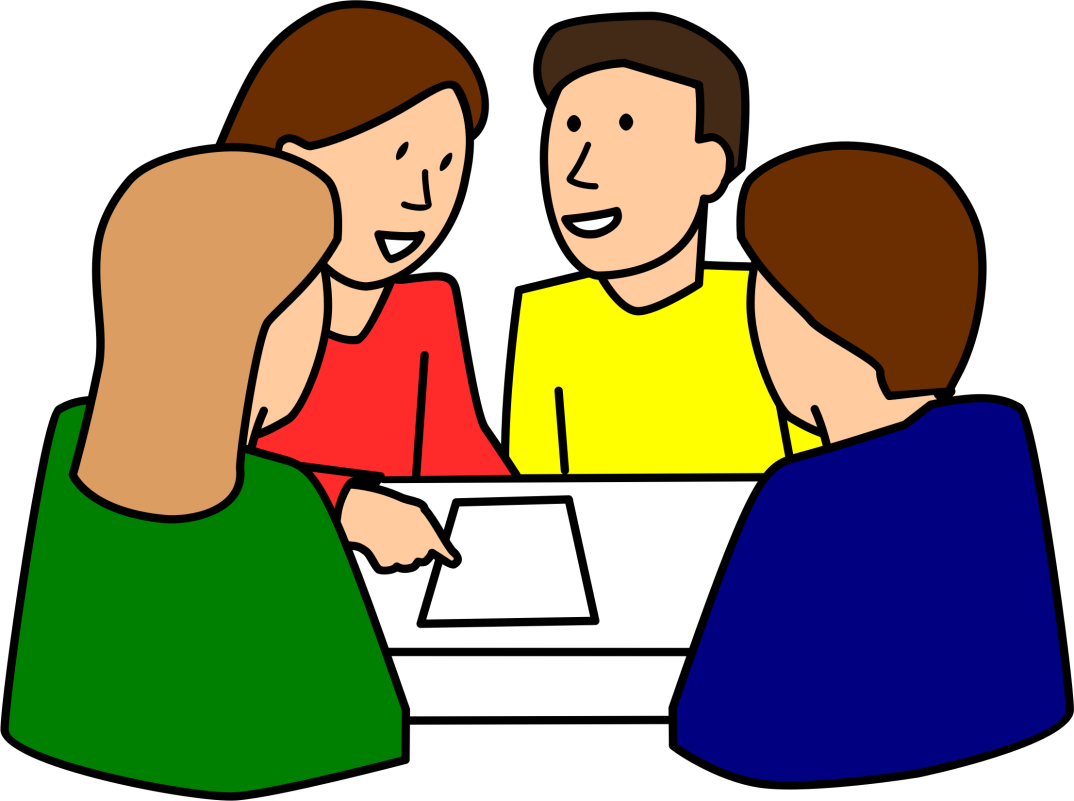 Nhóm 3, 4: Câu c, d
Nhóm 1, 2: Câu a, b.
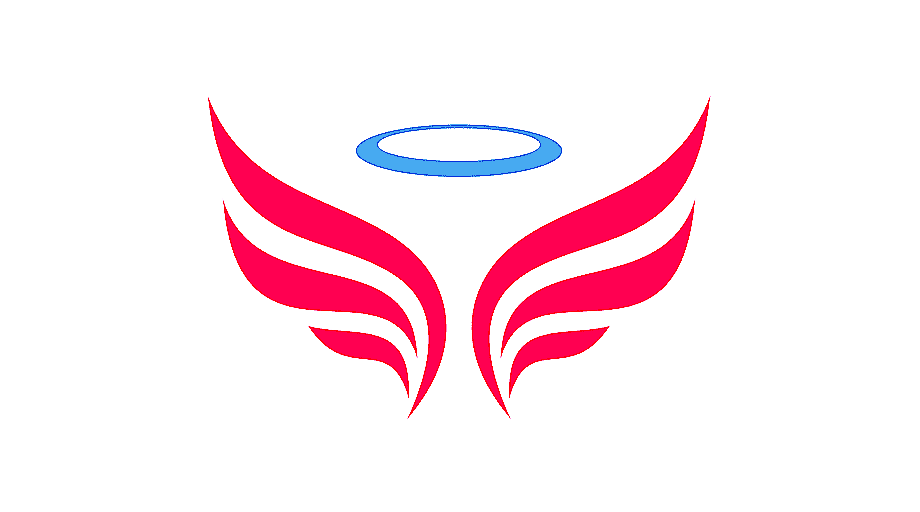 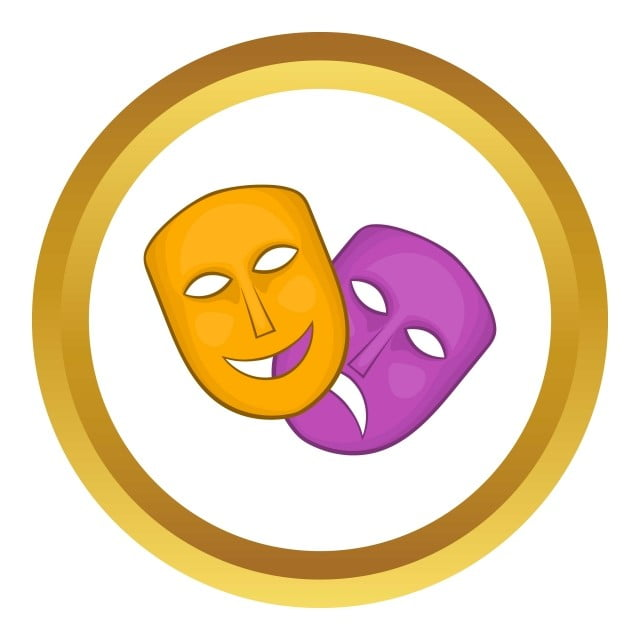 NGỮ VĂN 10
1
SỬA LỖI DÙNG TỪ (tiếp theo)
1. Bài tập 1: Phát hiện và sửa lỗi dùng từ sai quy tắc ngữ pháp trong các câu sau:
a) Ở lớp tôi, bạn ấy là người hoạt động rất là năng lực.
- Lỗi: sắp xếp trật từ từ chưa đúng, dùng hư từ “là” chưa đúng
- Sửa lại: 
+ Ở lớp tôi, bạn ấy là người có năng lực hoạt động.
+ Ở lớp tôi, bạn ấy là người hoạt động rất có năng lực .
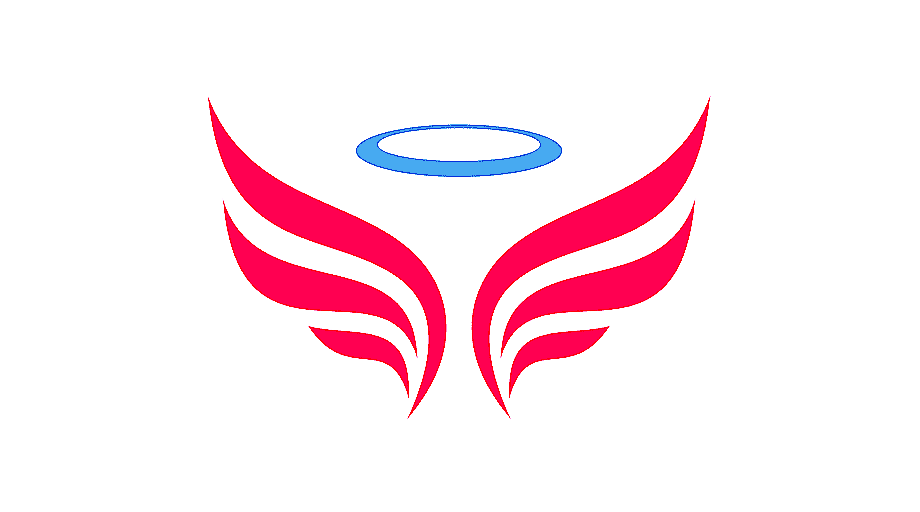 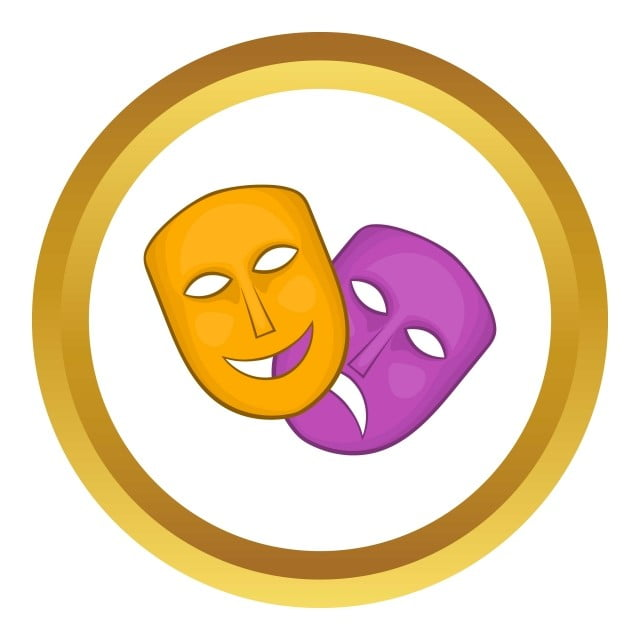 NGỮ VĂN 10
1
SỬA LỖI DÙNG TỪ (tiếp theo)
1. Bài tập 1: Phát hiện và sửa lỗi dùng từ sai quy tắc ngữ pháp trong các câu sau:
b) Trong truyện ngắn, nhà văn đã xây dựng nên nhiều hình tượng đặc sắc với những phẩm chất cao quý và tốt đẹp của nhân văn
- Lỗi: sai trật từ từ, dùng thừa hư từ “của”
- Sửa lại: 
   Trong truyện ngắn, nhà văn đã xây dựng nên nhiều hình tượng đặc sắc với những phẩm chất nhân văn cao quý và tốt đẹp.
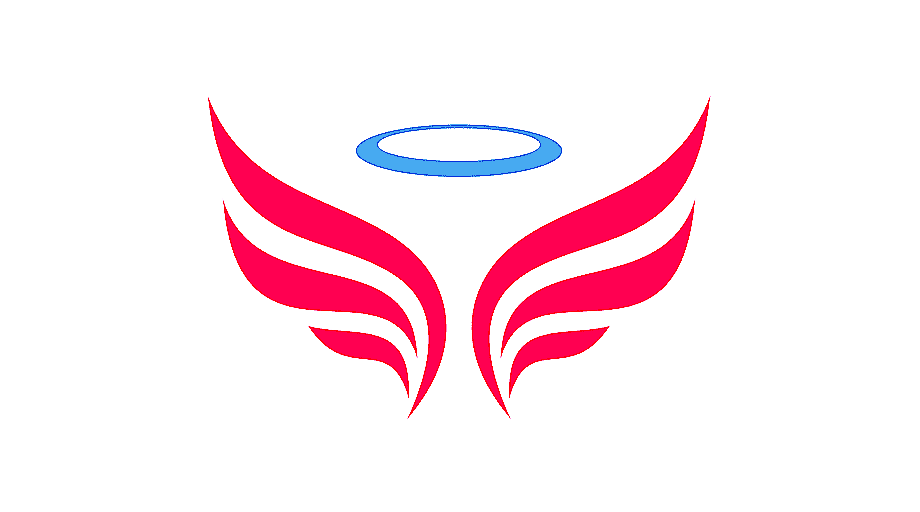 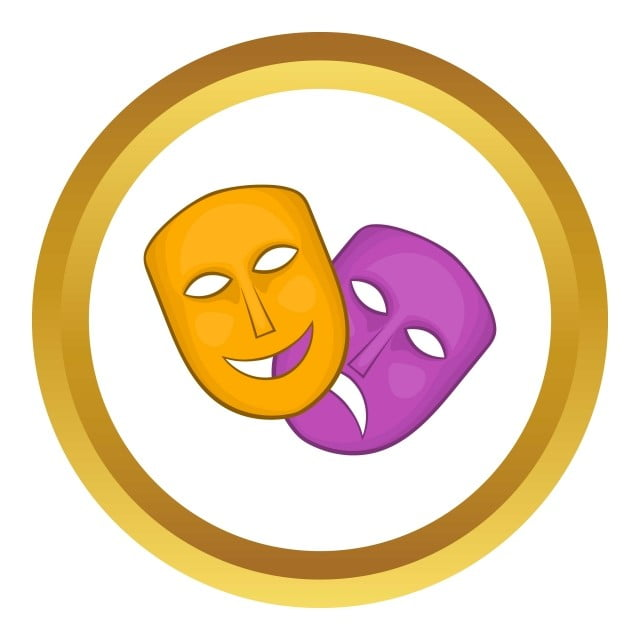 NGỮ VĂN 10
1
SỬA LỖI DÙNG TỪ (tiếp theo)
1. Bài tập 1: Phát hiện và sửa lỗi dùng từ sai quy tắc ngữ pháp trong các câu sau:
c) Lớp trẻ của chúng ta là niềm hi vọng đất nước Việt Nam hàng ngàn năm văn hiến.
- Lỗi: sắp xếp hư từ “của” không đúng chỗ.
- Sửa lại: 
Lớp trẻ chúng ta là niềm hi vọng của đất nước Việt Nam hàng ngàn năm văn hiến.
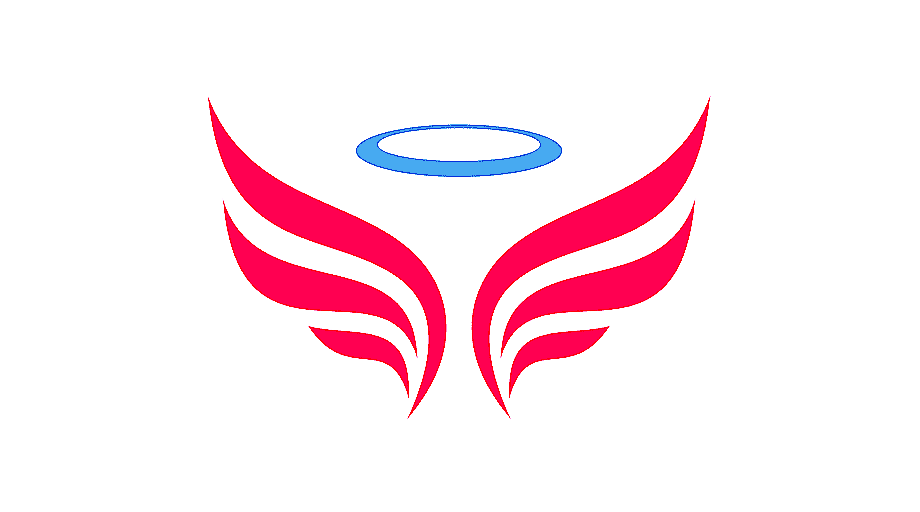 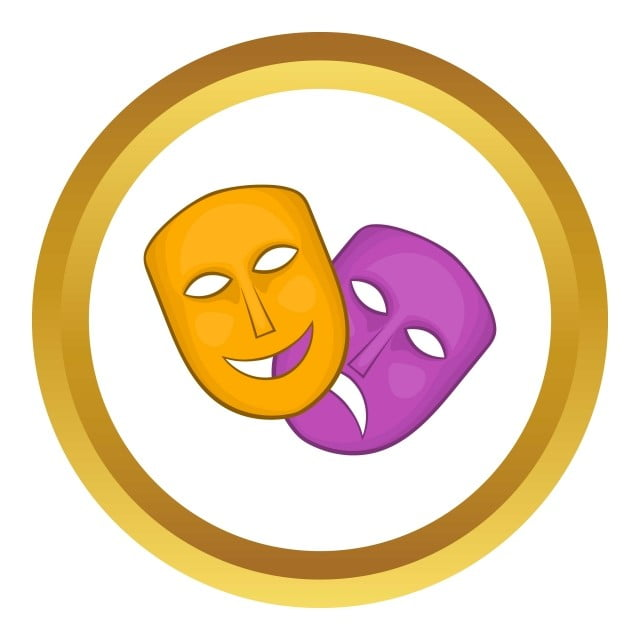 NGỮ VĂN 10
1
SỬA LỖI DÙNG TỪ (tiếp theo)
1. Bài tập 1: Phát hiện và sửa lỗi dùng từ sai quy tắc ngữ pháp trong các câu sau:
d) Qua các vở tuồng, chèo trong bài học này, chúng ta thấy các người phụ nữ trong mỗi câu chuyện đều có những số phận riêng.
- Lỗi: sắp xếp trật tự từ không đúng.
- Sửa: 
    Qua các vở tuồng, chèo trong bài học này, chúng ta thấy những người phụ nữ trong mỗi câu chuyện đều  số phận riêng
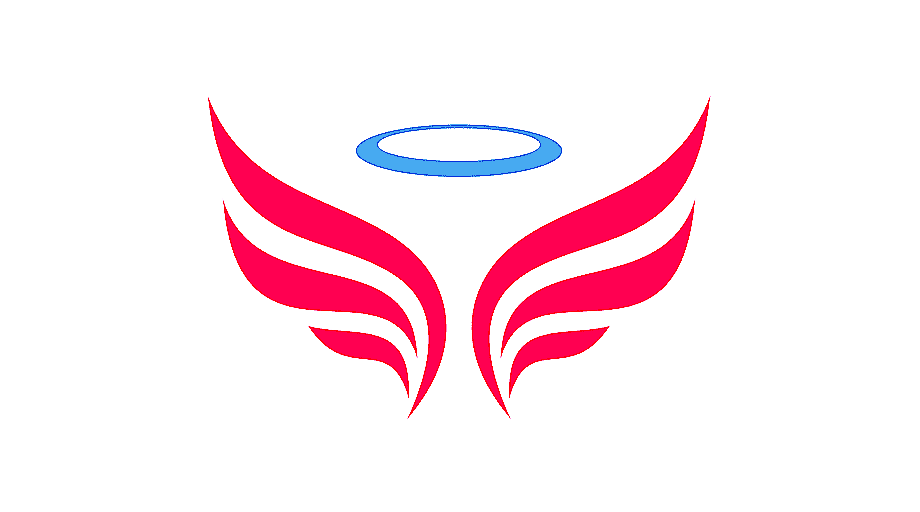 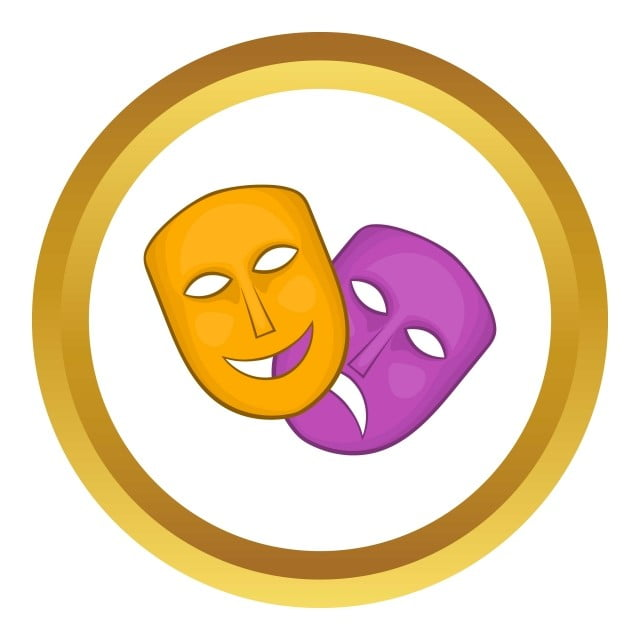 NGỮ VĂN 10
1
SỬA LỖI DÙNG TỪ (tiếp theo)
THỰC HÀNH TIẾNG VIỆT
THẢO LUẬN THEO CẶP
Bài tập 2 (SGK/Tr81): Phân tích các lỗi lặp từ, lặp nghĩa, lỗi dùng từ không hợp với PCNN trong các câu và sửa lại cho đúng.
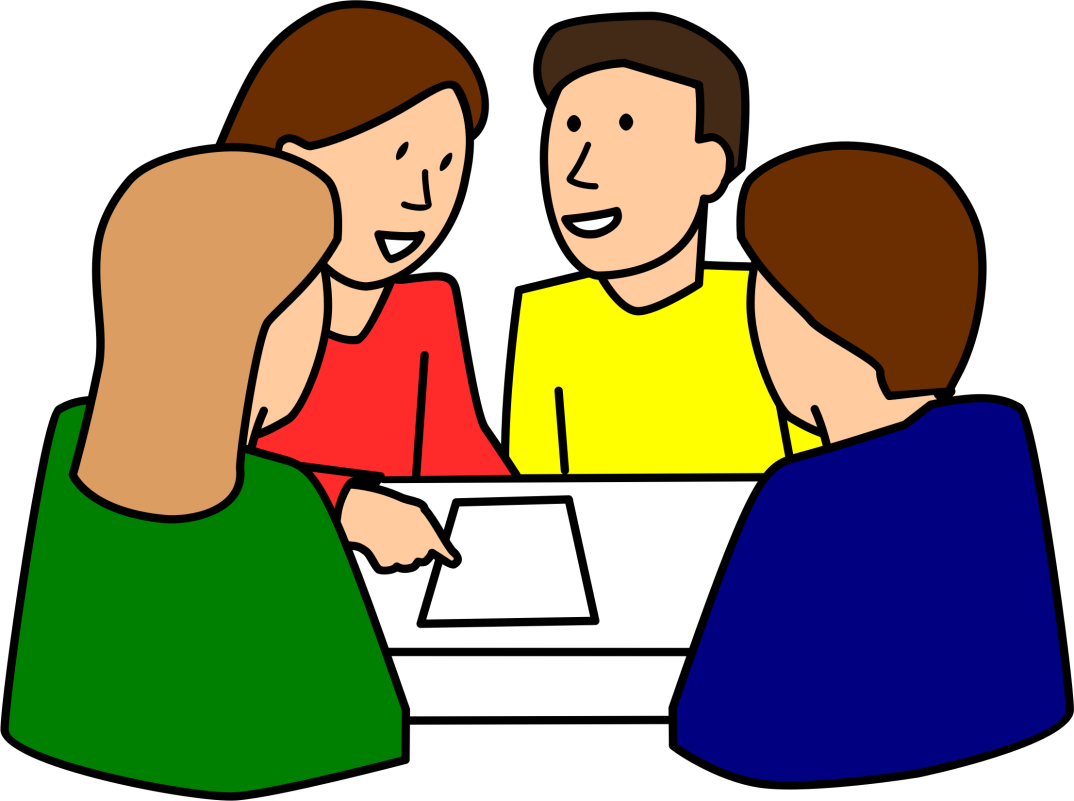 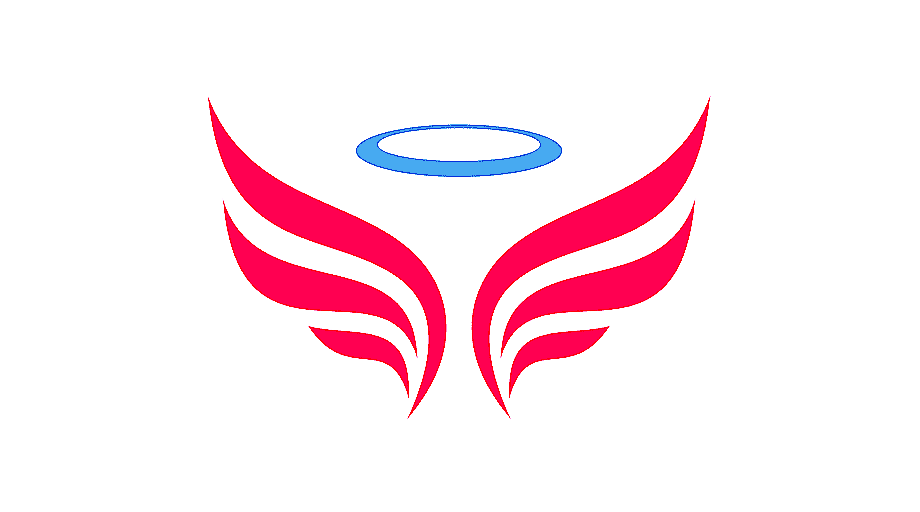 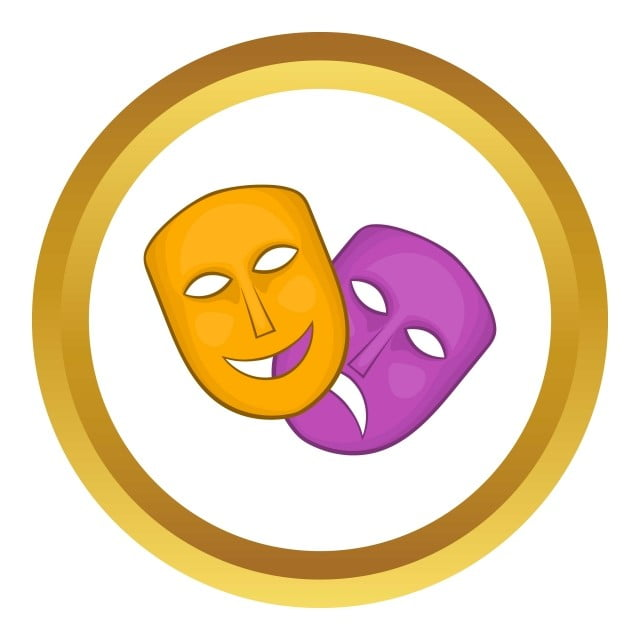 NGỮ VĂN 10
1
SỬA LỖI DÙNG TỪ (tiếp theo)
2. Bài tập 2: Phân tích các lỗi lặp từ, lặp nghĩa, lỗi dùng từ không hợp với PCNN trong các câu và sửa lại cho đúng:
a) Vở tuồng Nghêu, Sò, Ốc, Hến là một trong những tác phẩm tuyệt tác.
- Lỗi: Lặp nghĩa: từ  “tuyệt tác” đã bao hàm nghĩa của từ “tác phẩm”.
- Sửa lại: 
+ Bỏ “tác phẩm”
Vở tuồng Nghêu, Sò, Ốc, Hến là một trong những tuyệt tác.
+ Thay “tuyệt tác” bằng từ “hay”
Vở tuồng Nghêu, Sò, Ốc, Hến là một trong những tác phẩm hay.
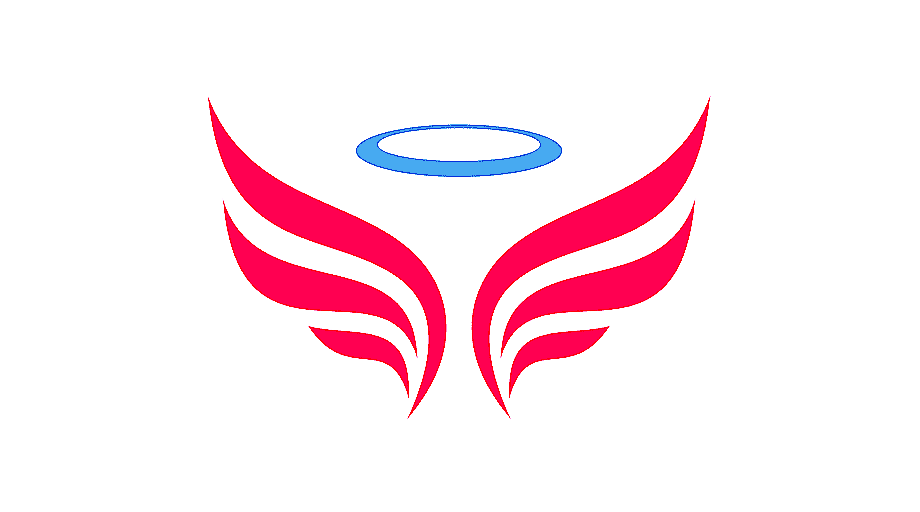 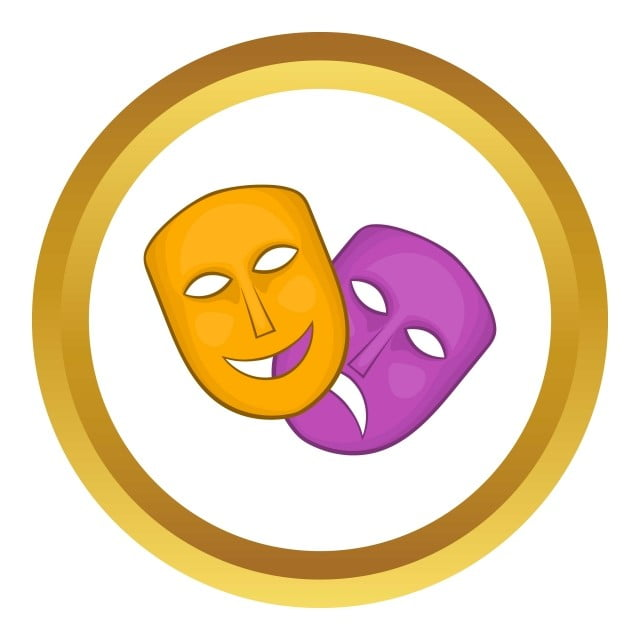 NGỮ VĂN 10
1
SỬA LỖI DÙNG TỪ (tiếp theo)
2. Bài tập 2: Phân tích các lỗi lặp từ, lặp nghĩa, lỗi dùng từ không hợp với PCNN trong các câu và sửa lại cho đúng:
b) Mắc mưu Thị Hến, con đường hoạn lộ làm quan của Huyện Trìa thế là liệu có chấm hết?
- Lỗi: 
+ dùng từ “thế là” (PCNN sinh hoạt), không hợp với văn bản nghị luận văn học.
+ Lặp nghĩa: “Hoạn lộ” (đường công danh của quan lại) đã bao hàm nghĩa của từ con đường, làm quan
- Cách sửa: bỏ từ “thế là”, “con đường”, “làm quan”.
Mắc mưu Thị Hến, hoạn lộ của Huyện Trìa  liệu có chấm hết?
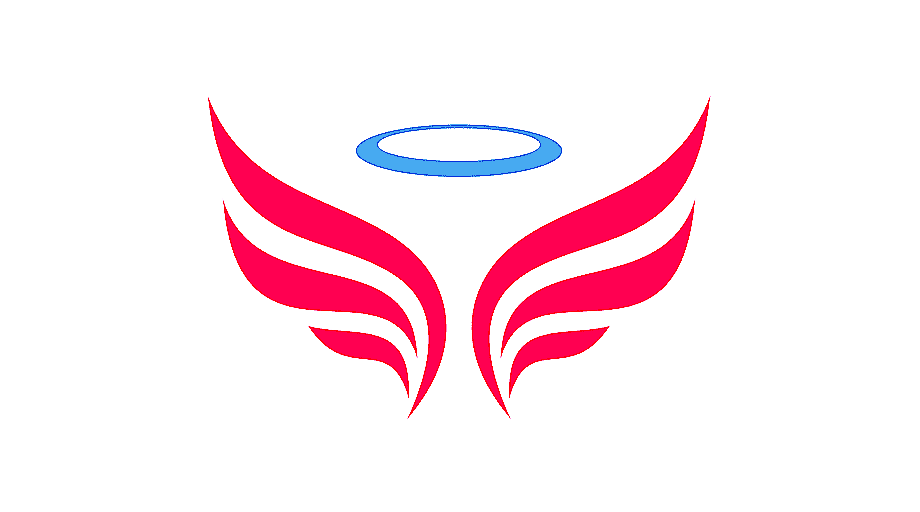 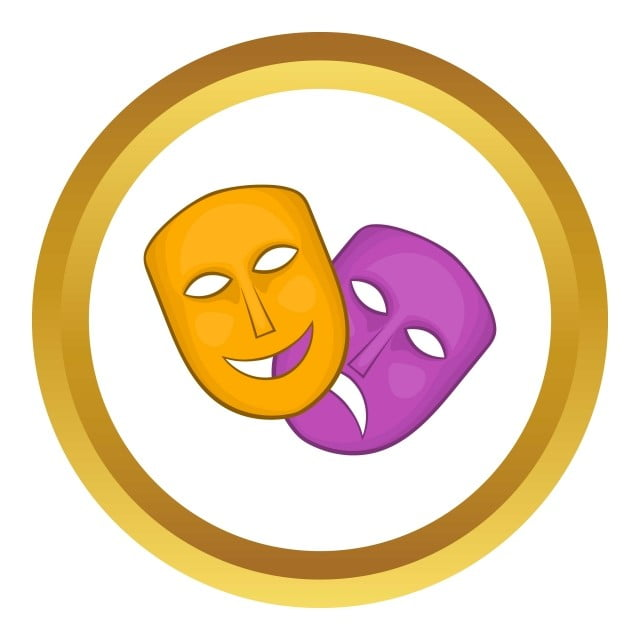 NGỮ VĂN 10
1
SỬA LỖI DÙNG TỪ (tiếp theo)
2. Bài tập 2: Phân tích các lỗi lặp từ, lặp nghĩa, lỗi dùng từ không hợp với PCNN trong các câu và sửa lại cho đúng:
c) Bạn ấy đại diện thay mặt cho những người có thành tích học tập xuất sắc nhất.
- Lỗi: dùng lặp từ: “đại diện” và “thay mặt” cùng một nghĩa.
- Chữa lỗi: Bỏ từ “thay mặt”
Bạn ấy đại diện cho những người có thành tích học tập xuất sắc nhất.
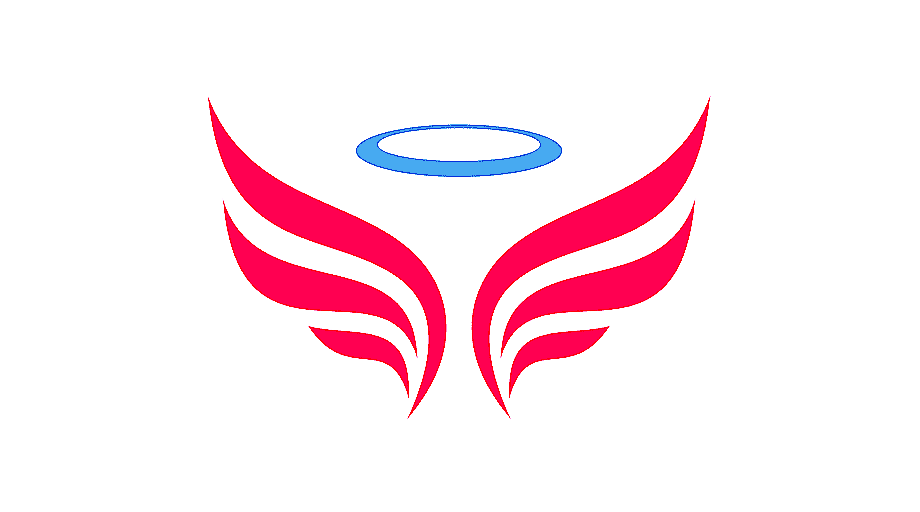 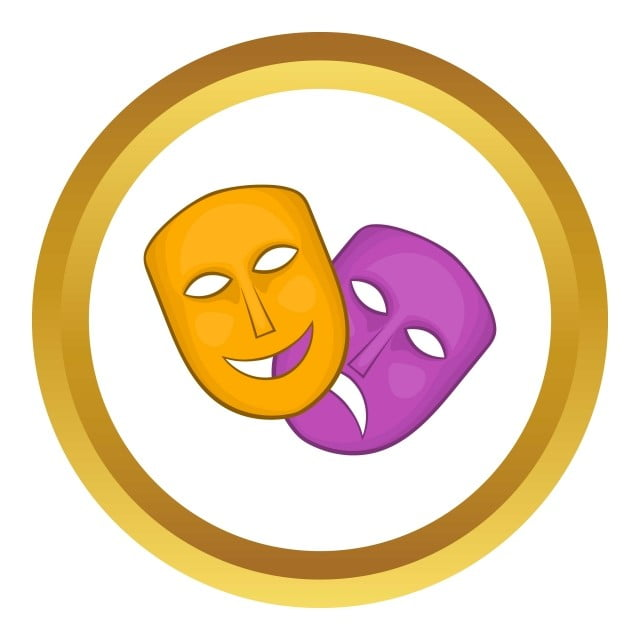 NGỮ VĂN 10
1
SỬA LỖI DÙNG TỪ (tiếp theo)
2. Bài tập 2: Phân tích các lỗi lặp từ, lặp nghĩa, lỗi dùng từ không hợp với PCNN trong các câu và sửa lại cho đúng:
d) Đó là bức tối hậu thư cuối cùng mà cảnh sát đã đưa cho nhóm tội phạm đang lẩn trốn.
- Lỗi: dùng lặp nghĩa: cụm từ “tối hậu thư” đã bao hàm nghĩa của từ “bức”. “Tối hậu thư” có nghĩa là bức thư nêu ra những điều kiện buộc đối phương phải chấp nhận, nếu không sẽ dùng biện pháp quyết liệt.
- Sửa lỗi: bỏ từ “bức”
Đó là tối hậu thư cuối cùng mà cảnh sát đã đưa cho nhóm tội phạm đang lẩn trốn.
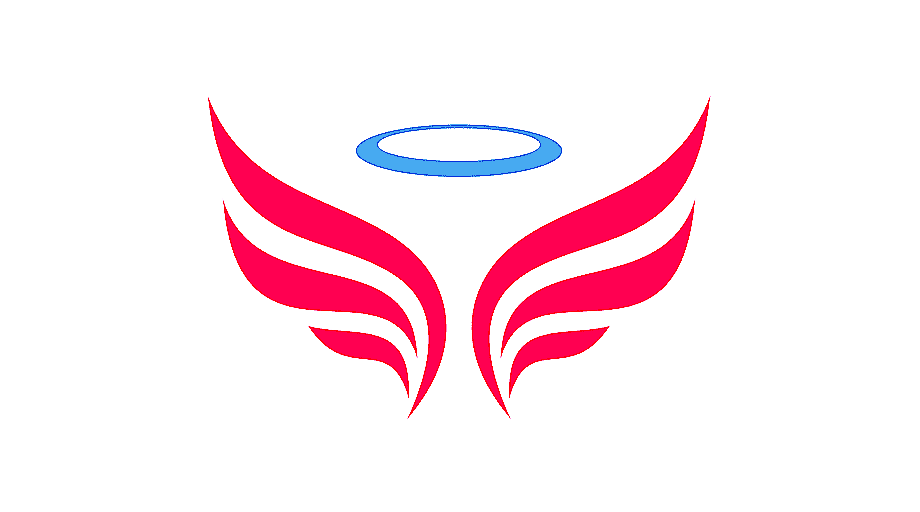 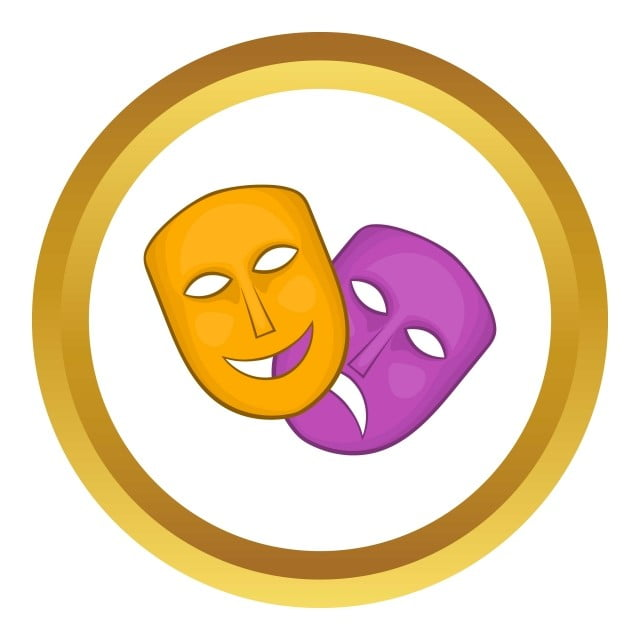 NGỮ VĂN 10
1
SỬA LỖI DÙNG TỪ (tiếp theo)
Bài tập 3: Chỉ ra kết hợp từ bị sai hoặc bị dư thừa trong các ví dụ.
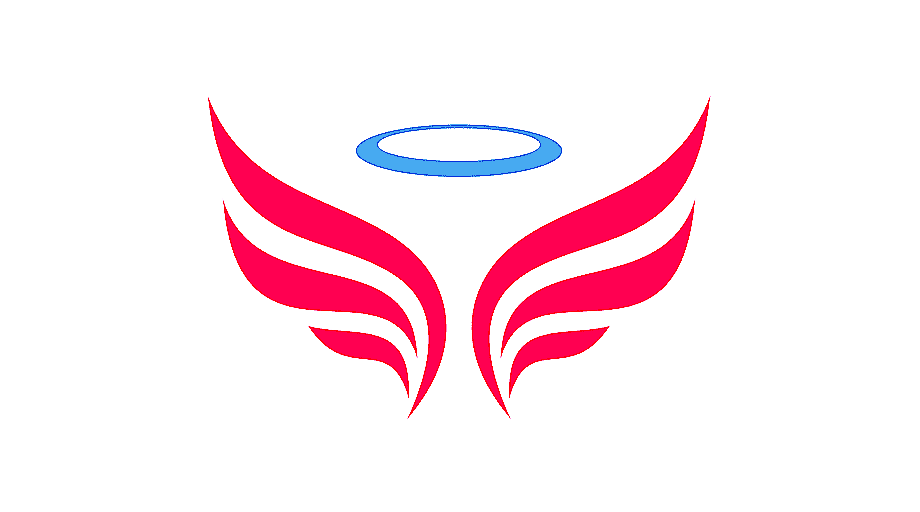 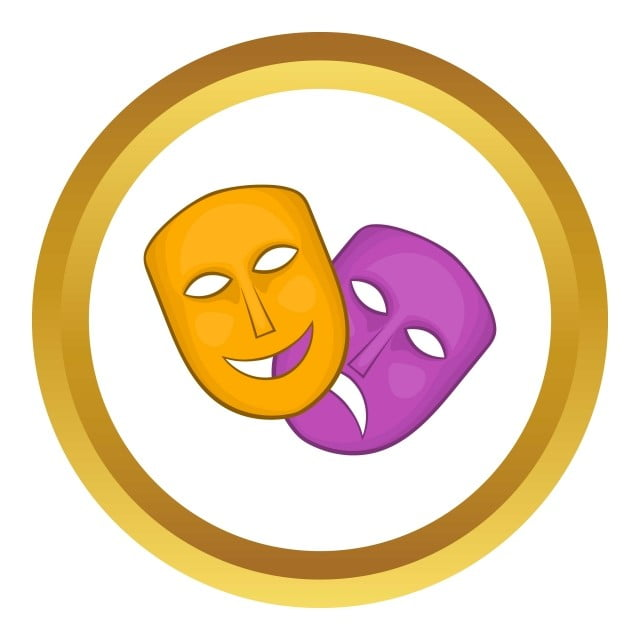 NGỮ VĂN 10
1
SỬA LỖI DÙNG TỪ (tiếp theo)
3. Bài tập 3: Kết hợp nào sau đây bị xem là sai hoặc dư thừa:
 
- còn nhiều tồn tại / còn nhiều vấn đề tồn tại
- cảnh đẹp / thắng cảnh / thắng cảnh đẹp
- đề cập đến vấn đề / đề cập vấn đề
- Công bố / công bố công khai
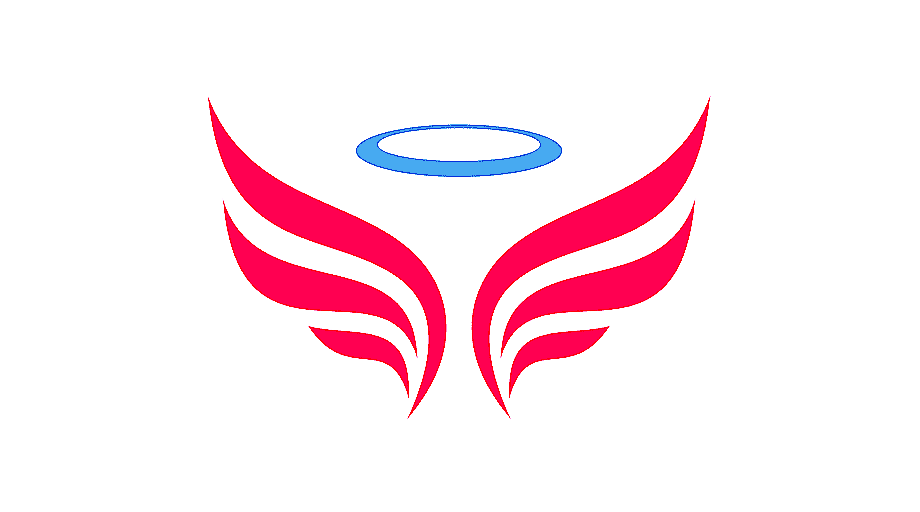 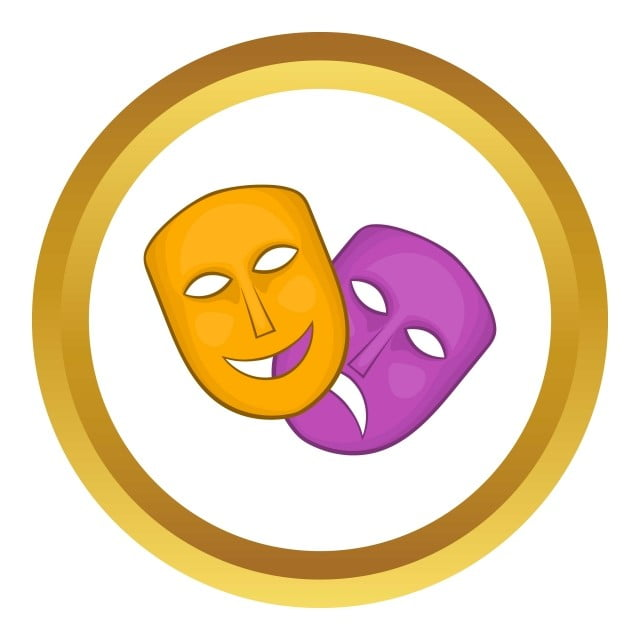 NGỮ VĂN 10
1
SỬA LỖI DÙNG TỪ (tiếp theo)
VẬN DỤNG
Tìm 5 từ Hán Việt chỉ người và 5 từ thuần Việt đồng nghĩa trong văn bản Thị Mầu lên chùa. 
Viết một đoạn văn ( khoảng 5 đến 7 dòng) nhận xét về cách sử dụng từ Hán Việt trong các trường hợp đó.
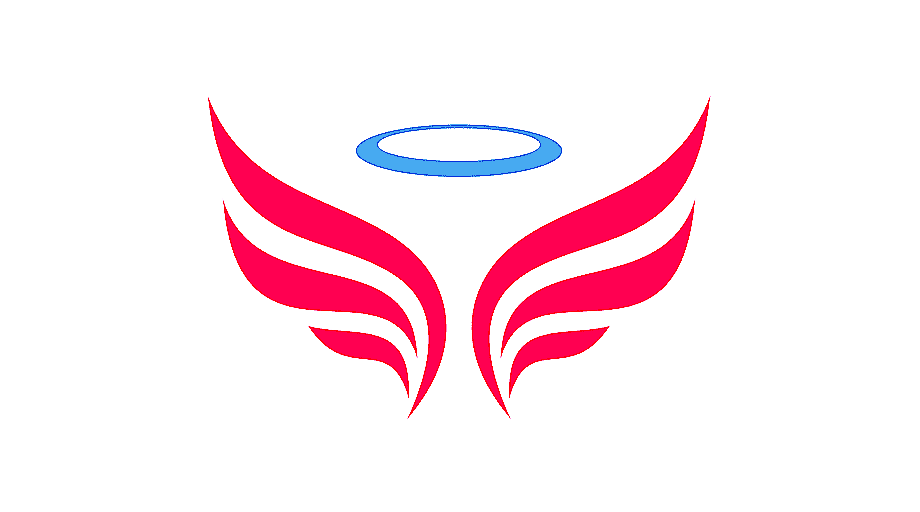 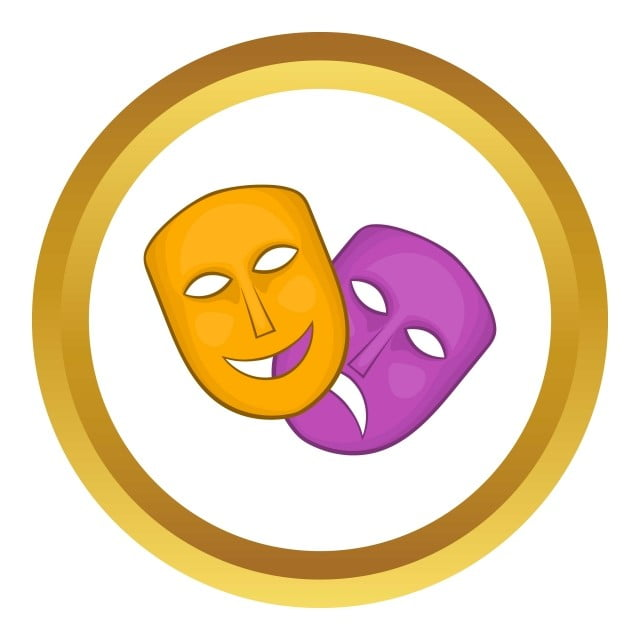 NGỮ VĂN 10
1
SỬA LỖI DÙNG TỪ (tiếp theo)
người đàn ông giàu có
ông Đạo nhỏ
Bài tập 4:
thầy tiểu
5 từ thuần Việt đồng nghĩa
5 từ Hán Việt chỉ người
tri âm
phú ông
5 từ Hán Việt chỉ người
vợ
bạn thân
thầy chùa
nhà sư
thiếp
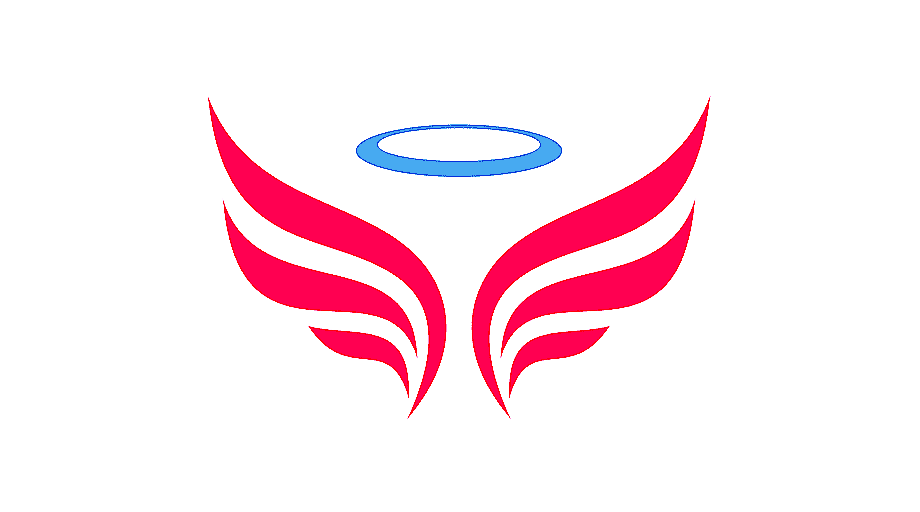 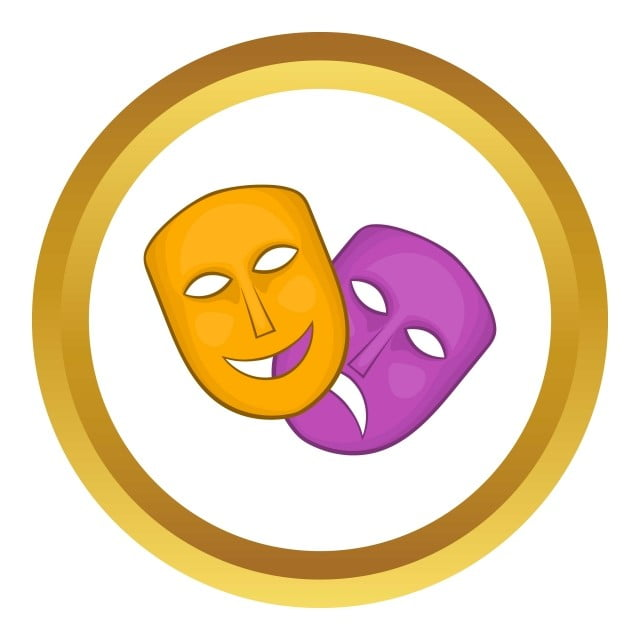 NGỮ VĂN 10
1
SỬA LỖI DÙNG TỪ (tiếp theo)
*Viết một đoạn văn
Dung lượng đoạn văn từ 5-7 dòng; đảm bảo hình thức đoạn văn.
Đảm bảo các yêu cầu
Nội dung của đoạn văn: nhận xét về cách sử dụng từ Hán Việt trong các trường hợp trong văn bản “Thị Mầu lên chùa”.
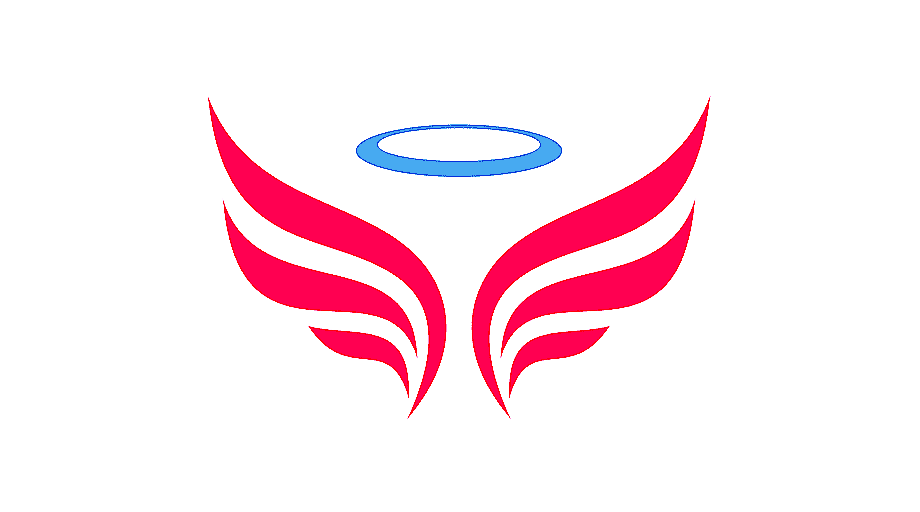 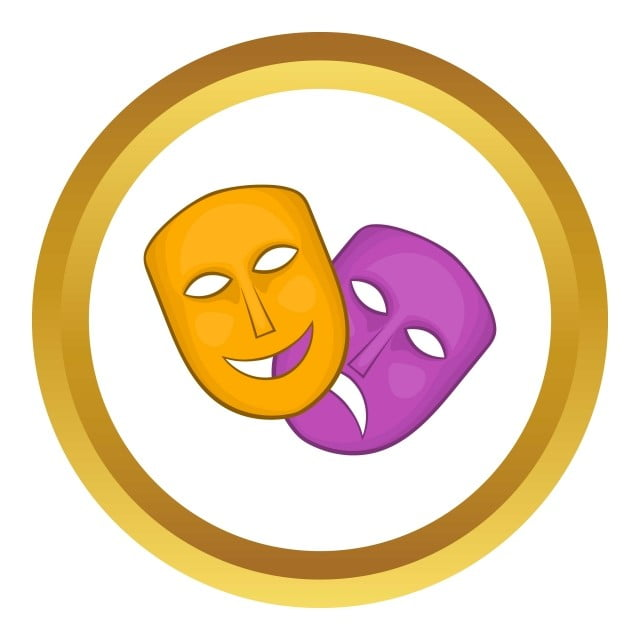 NGỮ VĂN 10
1
SỬA LỖI DÙNG TỪ (tiếp theo)
*Viết một đoạn văn
Dung lượng đoạn văn từ 5-7 dòng; đảm bảo hình thức đoạn văn.
Đảm bảo các yêu cầu
Nội dung của đoạn văn: nhận xét về cách sử dụng từ Hán Việt trong các trường hợp trong văn bản “Thị Mầu lên chùa”.
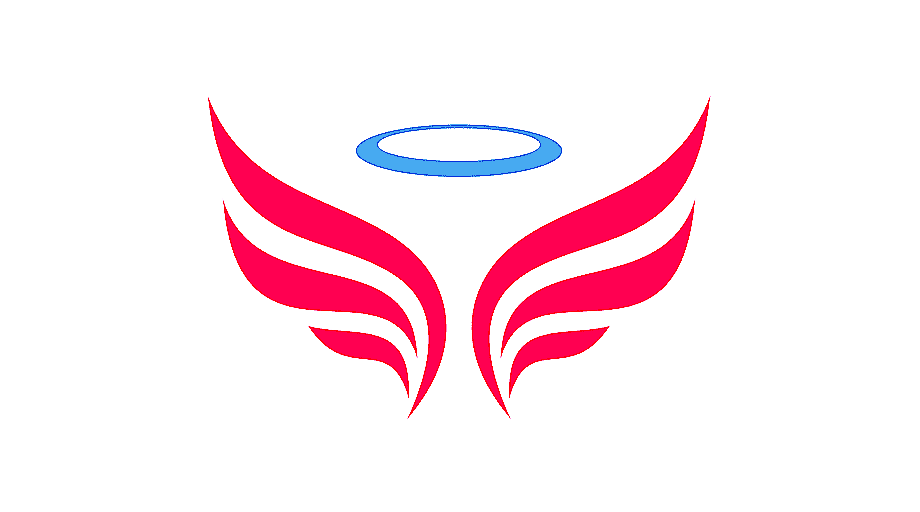 Bảng kiểm
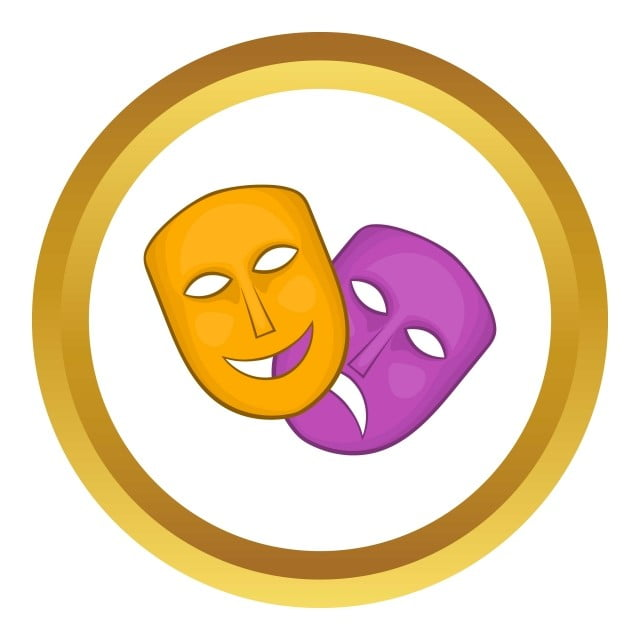 NGỮ VĂN 10
1
SỬA LỖI DÙNG TỪ (tiếp theo)
*Đoạn văn tham khảo:
Văn bản Thị Mầu lên chùa đã sử dụng nhiều từ Hán Việt chỉ người như thầy tiểu, phú ông, thiếp, nhà sư, tri âm. Việc sử dụng từ Hán Việt trong các trường hợp đó đã tạo cảm giác trang trọng, tao nhã, cổ kính phù hợp với xã hội xưa. Những từ Hán Việt này vẫn rất đỗi quen thuộc với chúng ta nên tạo cảm giác quen thuộc, gần gũi. Cách dùng các từ “thầy tiểu”, “thiếp”, “tri âm” trong lời nói của Thị Mầu gián tiếp thể hiện tình cảm nồng nhiệt, chân thành, mong muốn được đáp lại tình yêu của Thị Mầu. Thể loại văn học dân gian này khi sử dụng từ Hán Việt đã phát huy tối đa những ưu thế so với sử dụng các âm thuần Việt, tạo nên sắc thái biểu cảm tinh tế mà không kém phần uyển chuyển khi dùng.
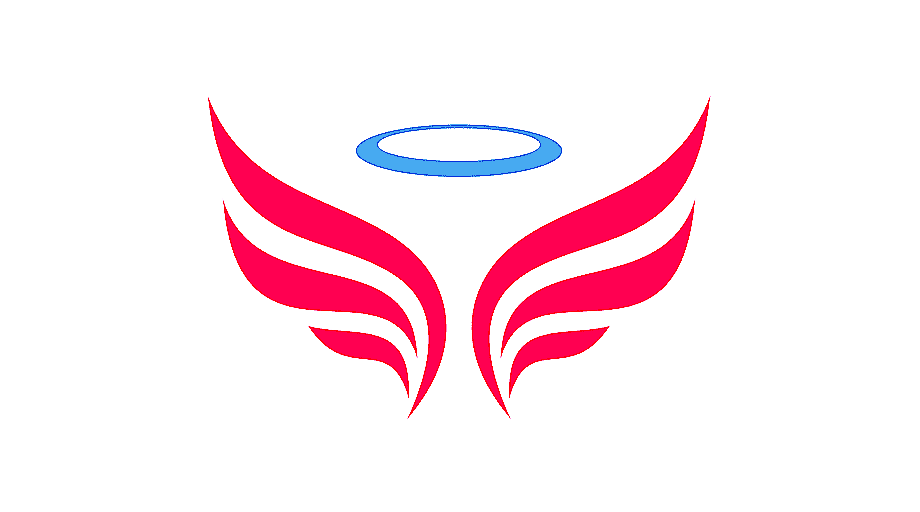